Quick scan
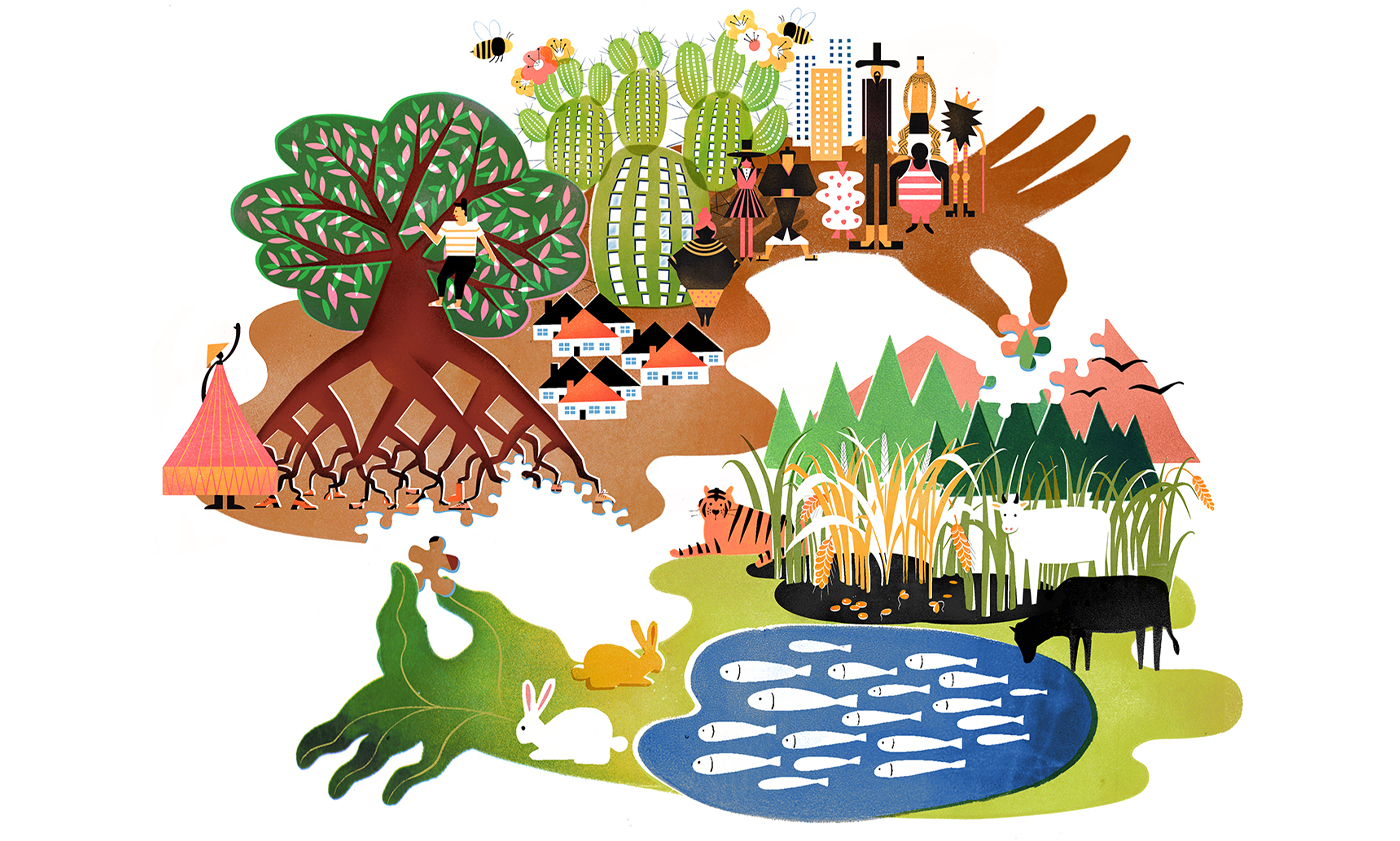 Flora, Fauna, natuur en water
Quickscan/toets water en/of natuur
Natuur: een toets van voorkomende soorten, leefgebieden en wetgeving.
Water: het beleid en de wetgeving voor je plangebied, de invloed op het watersysteem en de waterkwaliteit in beeld brengenKort en snel globaal de effect van een project op natuur en water in beeld te brengen


Water en natuur zijn de meest kwetsbare delen van ons leefmilieu. Schade is niet eenvoudig te herstellen
Natuuronderzoek
Quickscan Flora en Fauna

LiteratuuronderzoekVerspreidingskaarten, Atlassen, waarnemingen, lokale kennis
VeldonderzoekBeoordeling habitat, spoorzoeken, fysieke waarnemingen. Inschatten mogelijke aanwezigheid beschermde soorten
Vervolg natuuronderzoek
Wat zijn de effect van het project op de (mogelijk) aanwezige beschermde soorten. Kunnen de activiteiten binnen het project doorgang vinden (andere vorm?). Is vervolgonderzoek noodzakelijk?
Vervolgstappen na basis natuuronderzoek
Basis scan Kaart met natuurgebieden, mogelijkheid aanwezigheid beschermde soorten, mogelijke nadelige gevolgen, advies over vervolg onderzoek

Volledige scanBasis scan + uitwerking effecten op natuurgebied of beschermde soort + aanduiden conflicten Wet Natuurbescherming
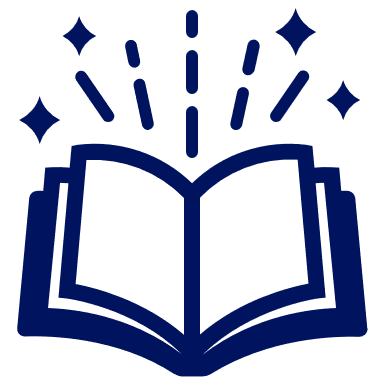 Ik ben een link. Klik op mij 
5
Onderwerp van de presentatie
24-5-2022
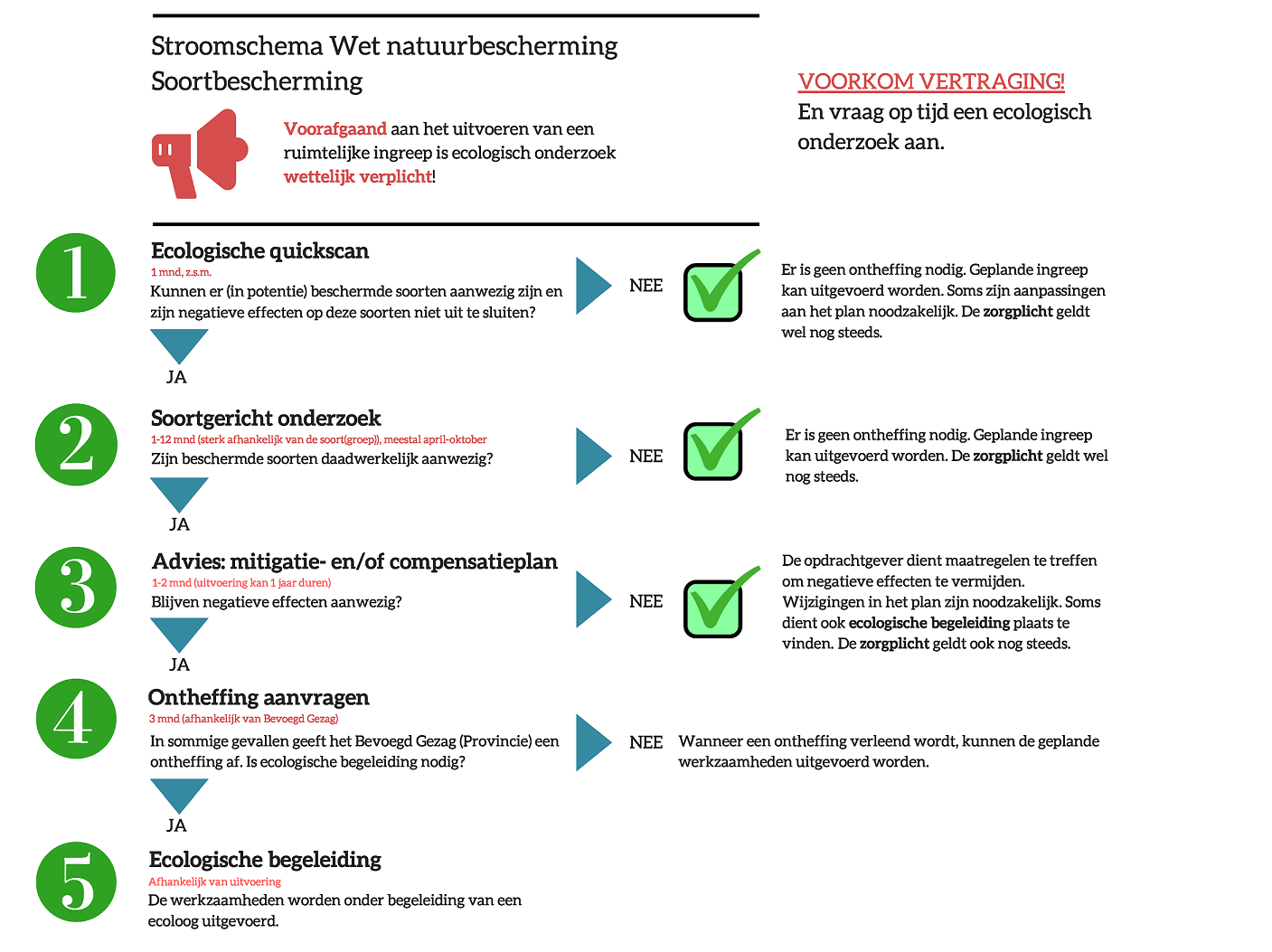 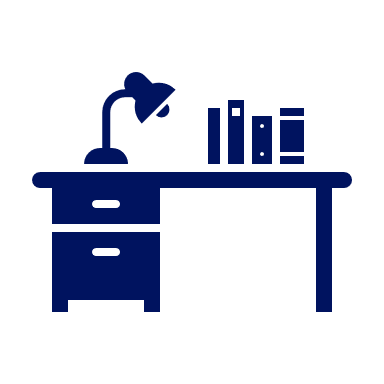 Ik ben een link. Klik op mij 
6
Onderwerp van de presentatie
24-5-2022
Koppeling theorie naar het werkveld
De mix van ecologie/biologie en wetgeving. Niet alleen het kennen van regeltjes, maar deze ook toepassen op het werkveld. Werkgebied; Ecologisch adviesbureaus zoals bijvoorbeeld TAUW, Tritium advies, Royal Hakoning etc.
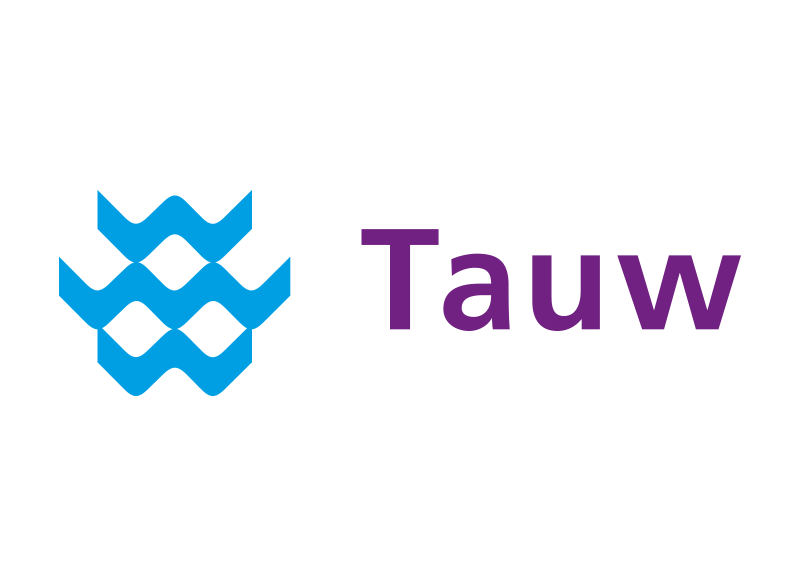 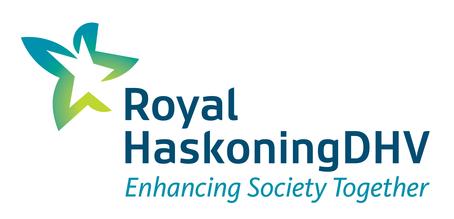 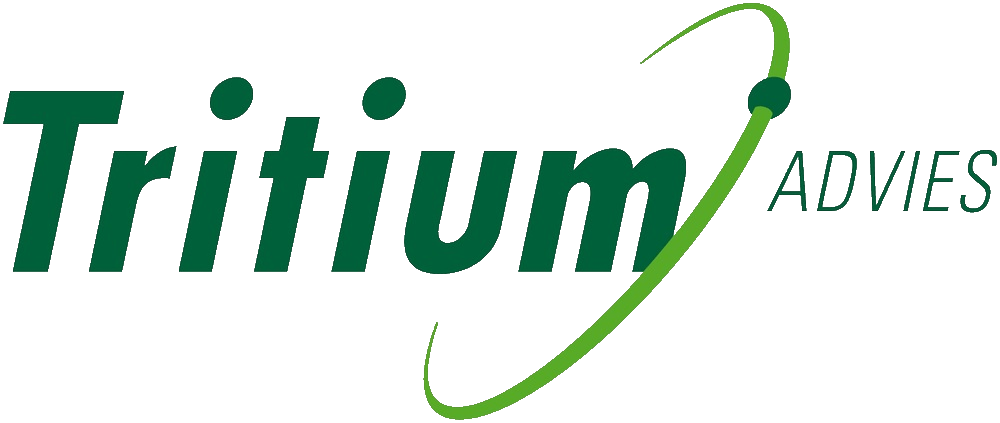 7
Onderwerp van de presentatie
24-5-2022
Watertoets
Doel: Hydrologisch neutraal ontwikkelen van projecten

GHG/GLG (gemiddelde hoogste/laagste grondwaterstand) Kwel-infiltratiekaart
Bodemgeschiktheid infiltratie
Keurbescherming- en attentiegebieden
Grondwaterbeschermingsgebieden
Watergangen aanwezig
Persleidingen aanwezig
Beleid waterschap 
Duurzaam bouwen (voorkomen van diffuse verontreiniging) 
Geohydrologisch voldoende onderbouwd
Voldoet aan de hydrologisch neutraal ontwikkelenVoldoet aan voorstel hergebruik, vasthouden, bergen en afvoeren
Type infiltratie/berging voorziening en overstortmogelijkheid
Voldoet aan voorstel schoonhouden, scheiden en zuiveren
Bekende bodem- en/of grondwaterverontreiniging
Kades aanwezig y/n
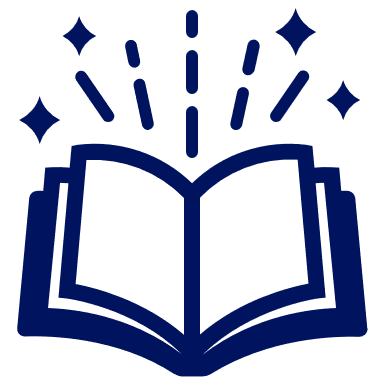 Ik ben een link. Klik op mij 
24-5-2022
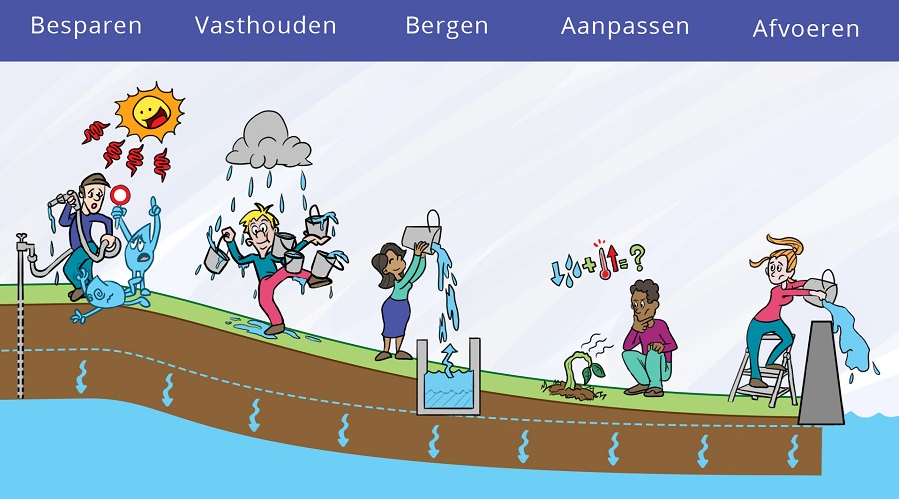 9
Onderwerp van de presentatie
24-5-2022
Watertoets
Bestaat uit twee uitvoeringenBasisKaart met ligging beschermde natuurgebieden 
Advies over vervolgstappen NNN/Natura-2000 (indien relevant) 
Potentiebepaling in het veld
Advies over te nemen vervolgstappen (indien relevant) 

Volledig
Alle onderdelen van Quickscan Basis
Voortoets Wet natuurbescherming
Voor projecten die in (de buurt van) een Natura 2000-gebied liggen.
10
Onderwerp van de presentatie
24-5-2022
Aan de slag!
Aan de slag met Trede 3! Op zoek naar eigen MERplanPROTIPGebruik planviewer Quickscan flora/fauna of water + locatie Bijvoorbeeld Quickscan flora & Fauna + Roermond:
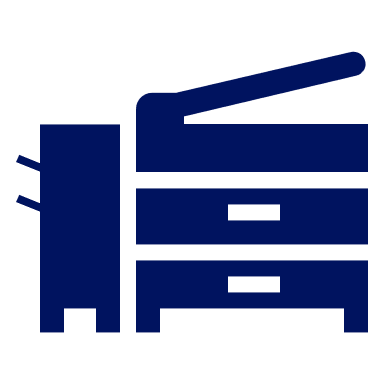 Ik ben een link. Klik op mij 
11
Onderwerp van de presentatie
24-5-2022